Comandos e Partidas de Motores
Aquiles
PEA/Epusp
2017
Contator, Rele Termico , Botoeira, Contato Auxiliar, Temporizador
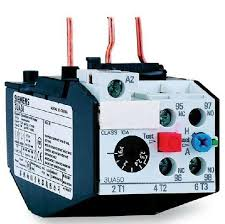 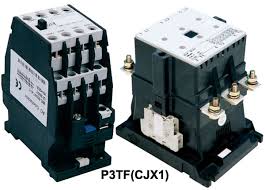 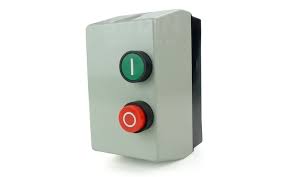 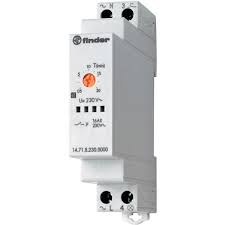 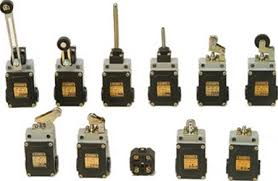 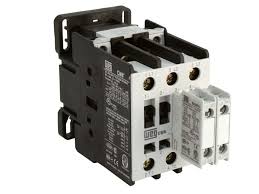 Partida Direta
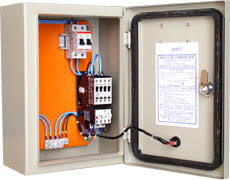 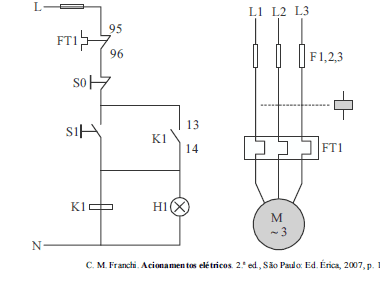 Chave Reversora
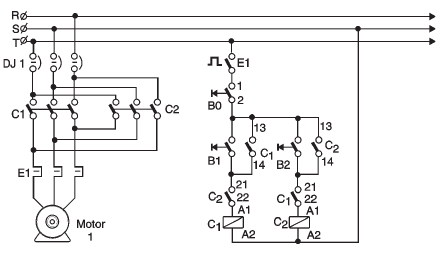 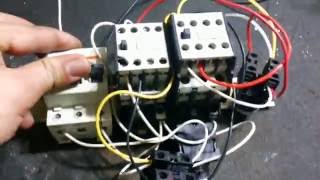 Chave Estrela Triangulo
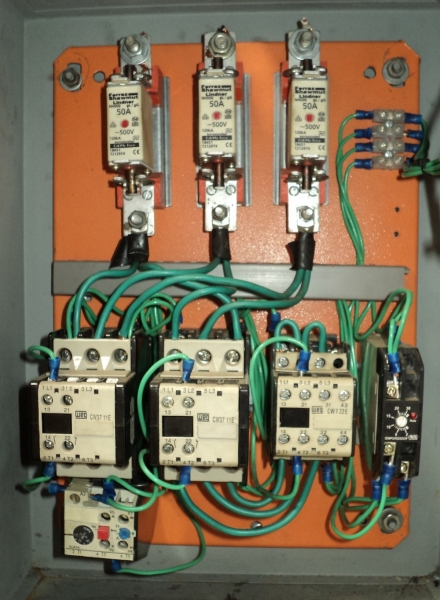 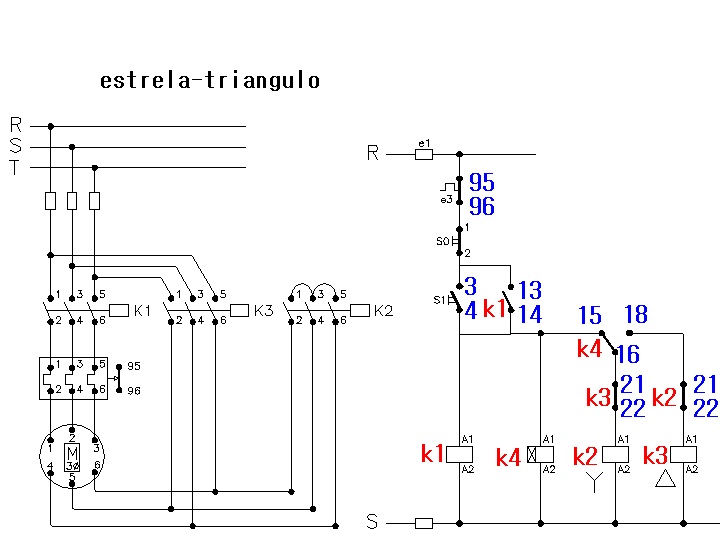 Chave Compensadora
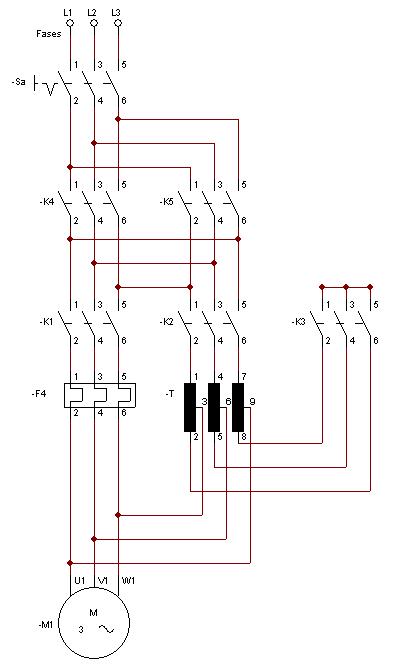 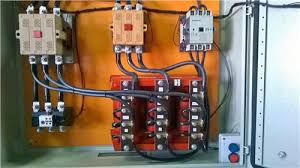